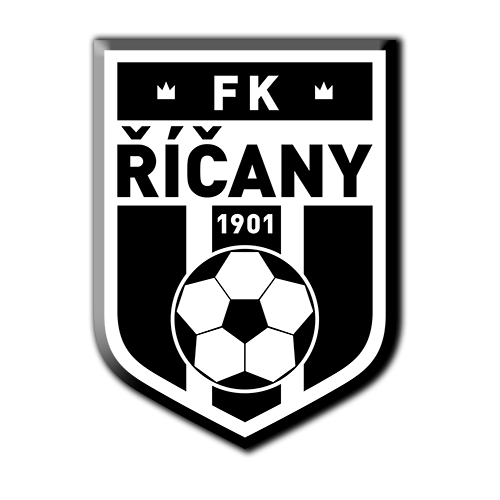 Zobrazení návštěvnosti stránek
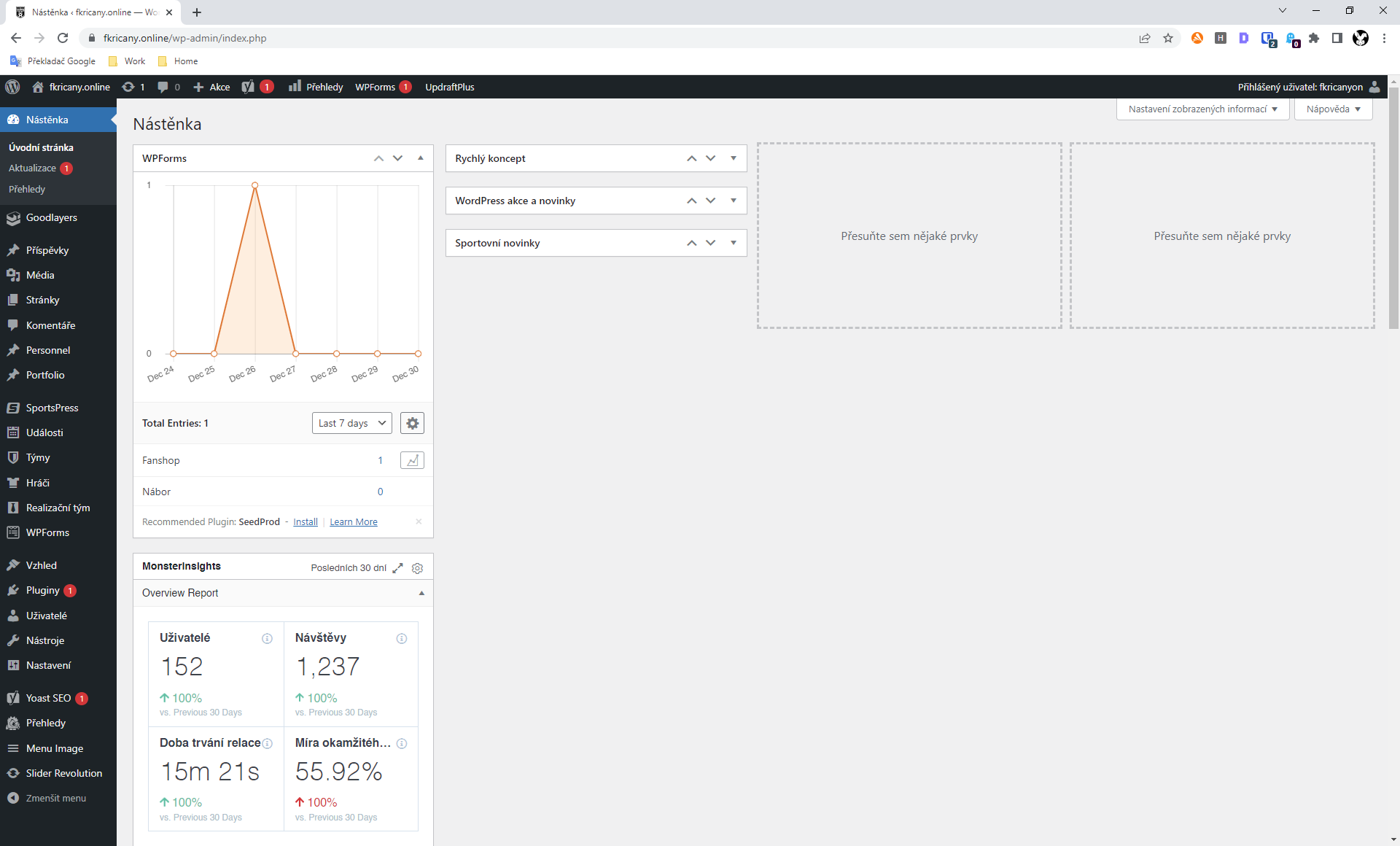 1. Po přihlášení uvidíte základní přehled za posledních 30 dní přímo na nástěnce v boxu „Monsterinsight“.
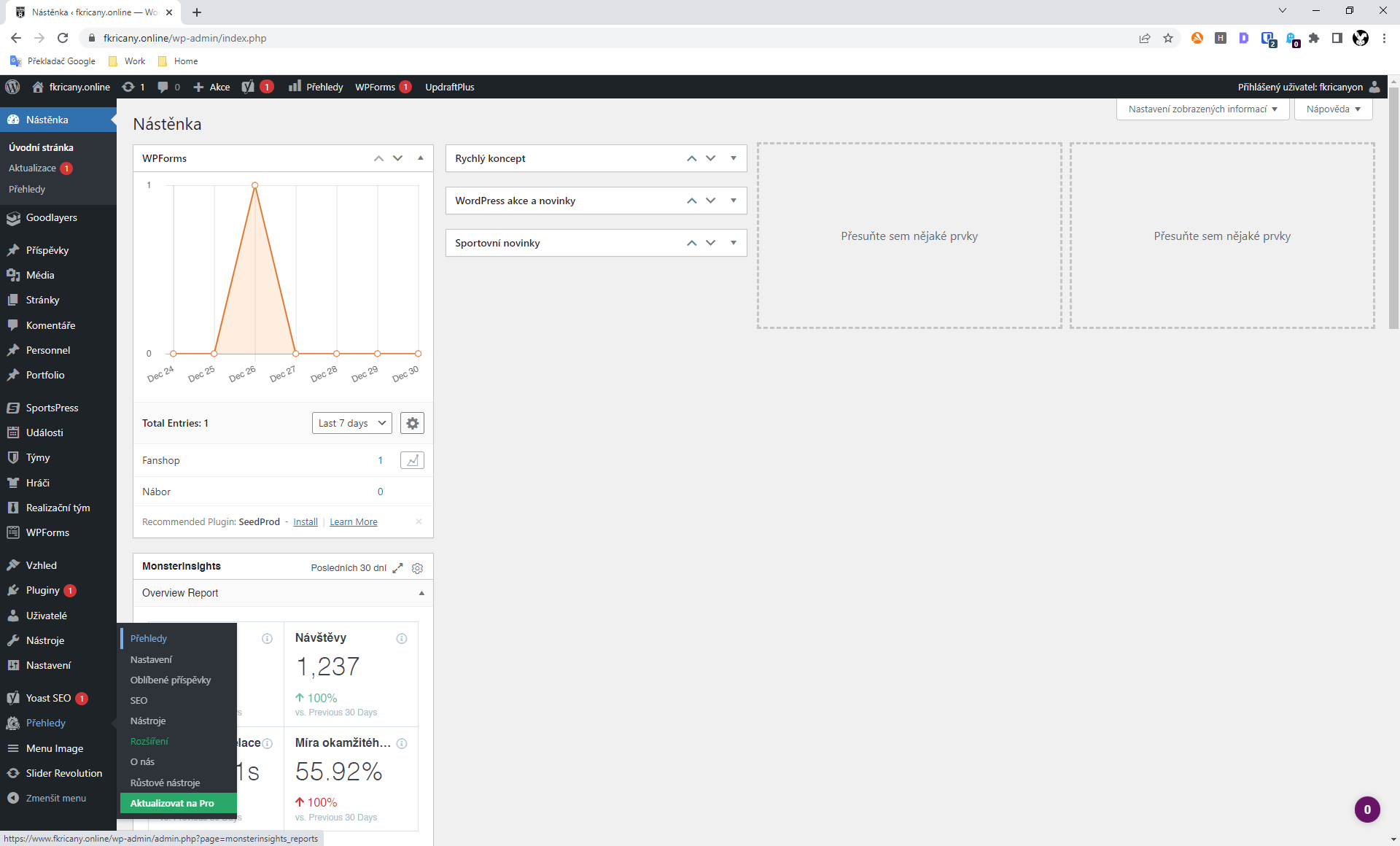 2. Pro více informací klikněte v levém menu na „Přehledy“ a následně v podmenu opět „Přehledy“.
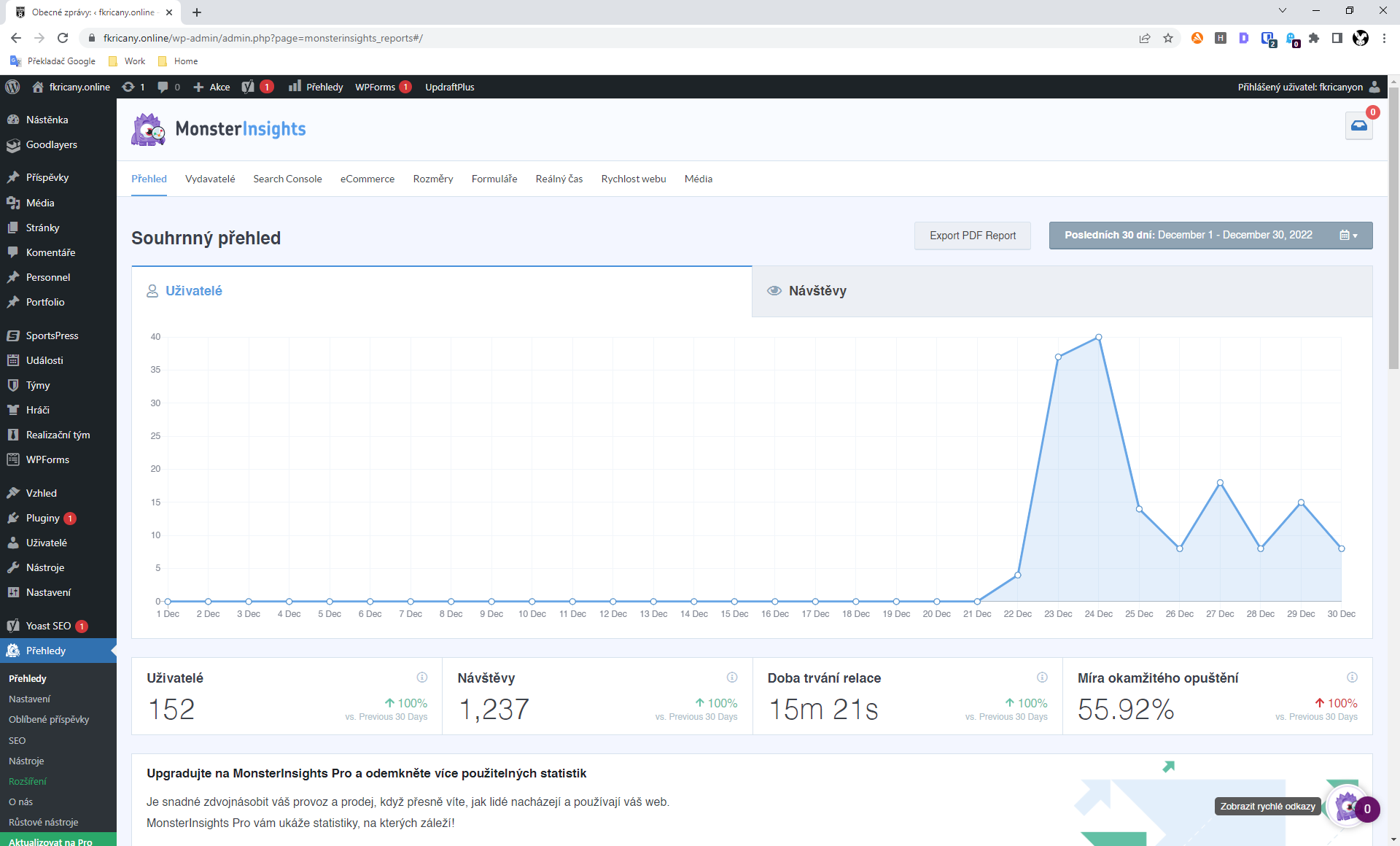 3. Zobrazí se detailnější pohled na návštěvnost s dalšími volbami a filtry.